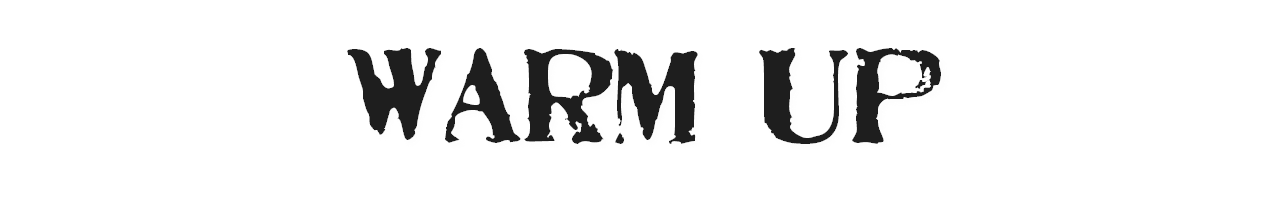 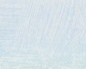 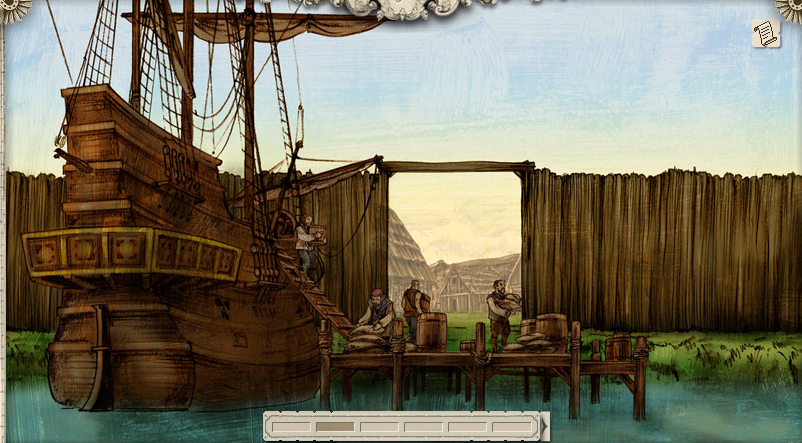 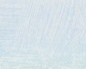 Use your imagination to make a list of 5 important settlers’ jobs that would make Jamestown successful. Explain your reasons for each choice.
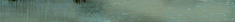 lukerosa@gmail.com
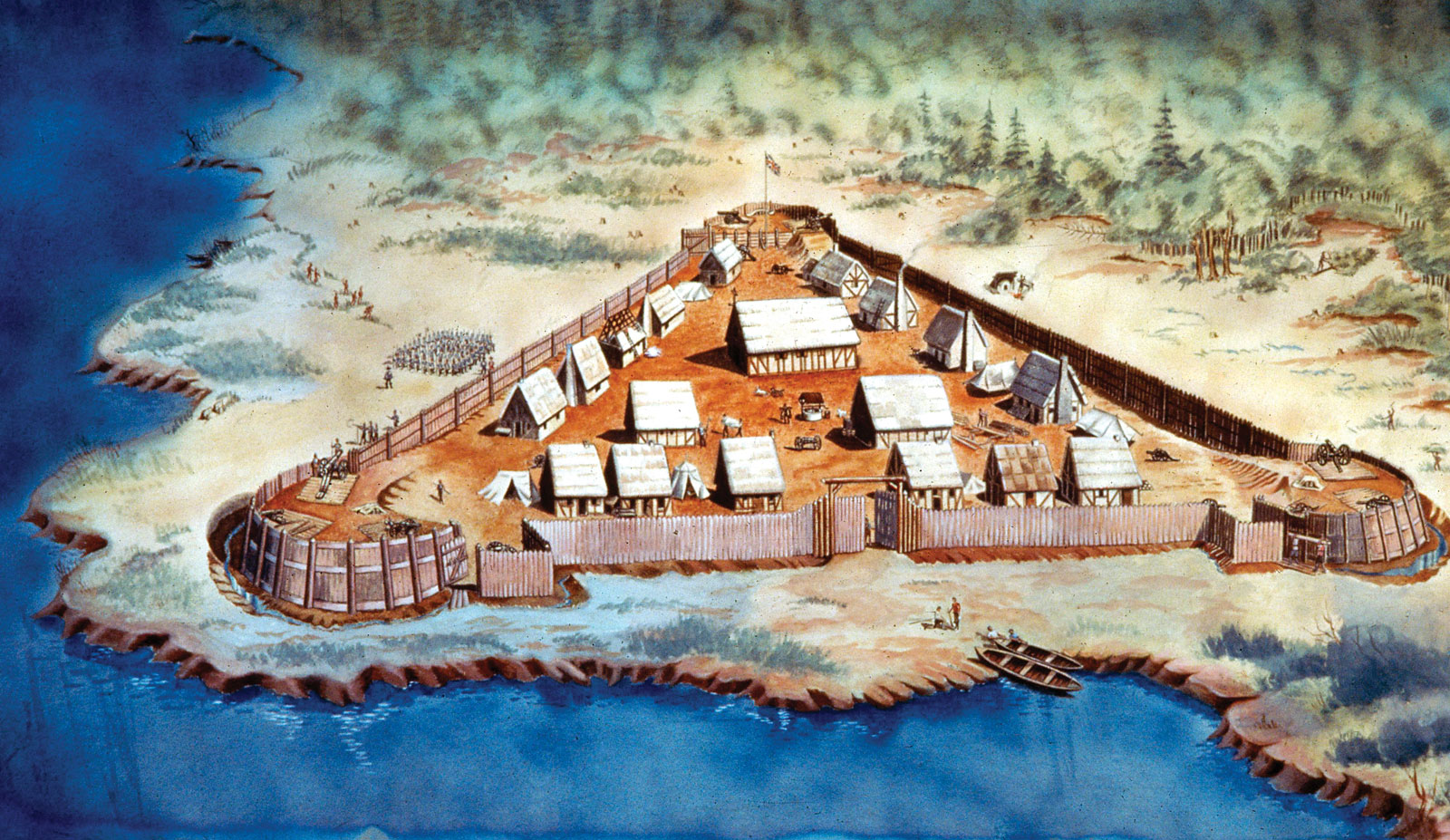 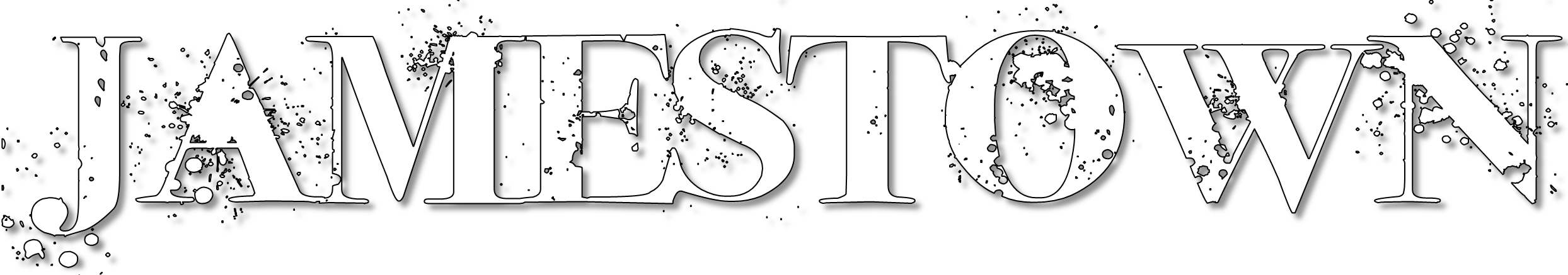 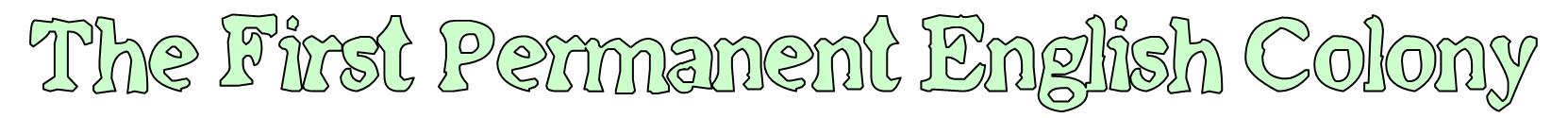 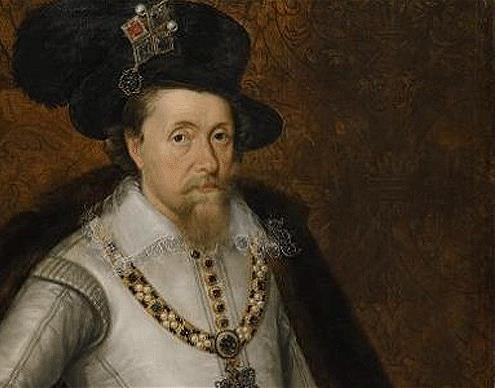 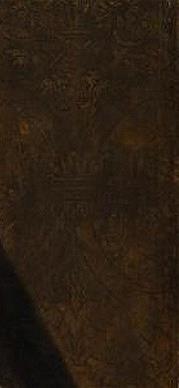 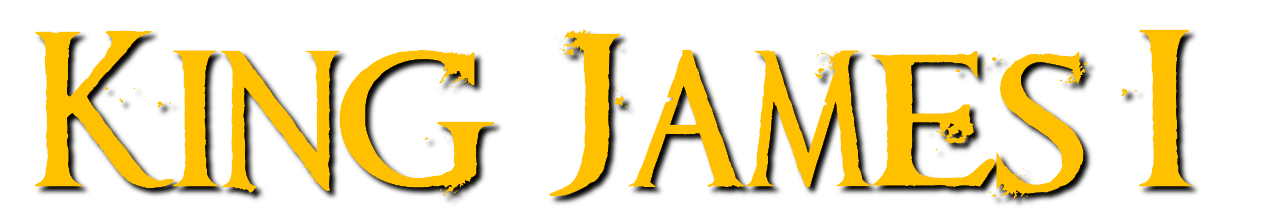 Grants a charter to the Virginia Company in 1606 to settle & civilize America 
Wants to prevent Spanish advancements in the New World & find a Northern passage to Asia
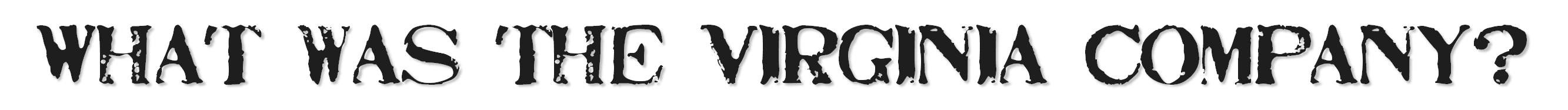 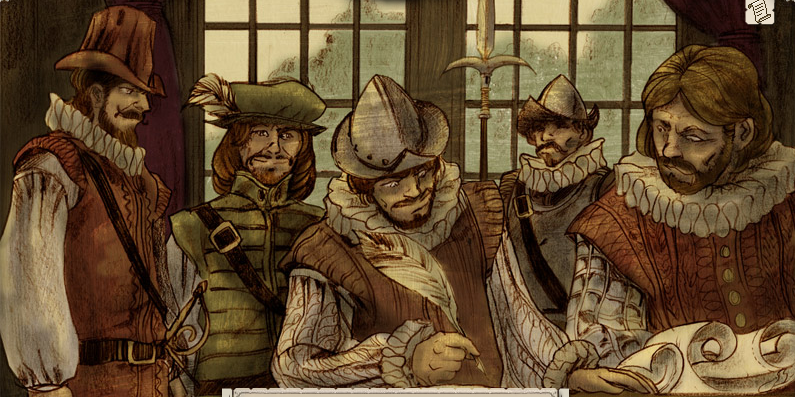 Joint stock company 
Group of wealthy investors are shareholders
Plan to establish settlements in America for a profit
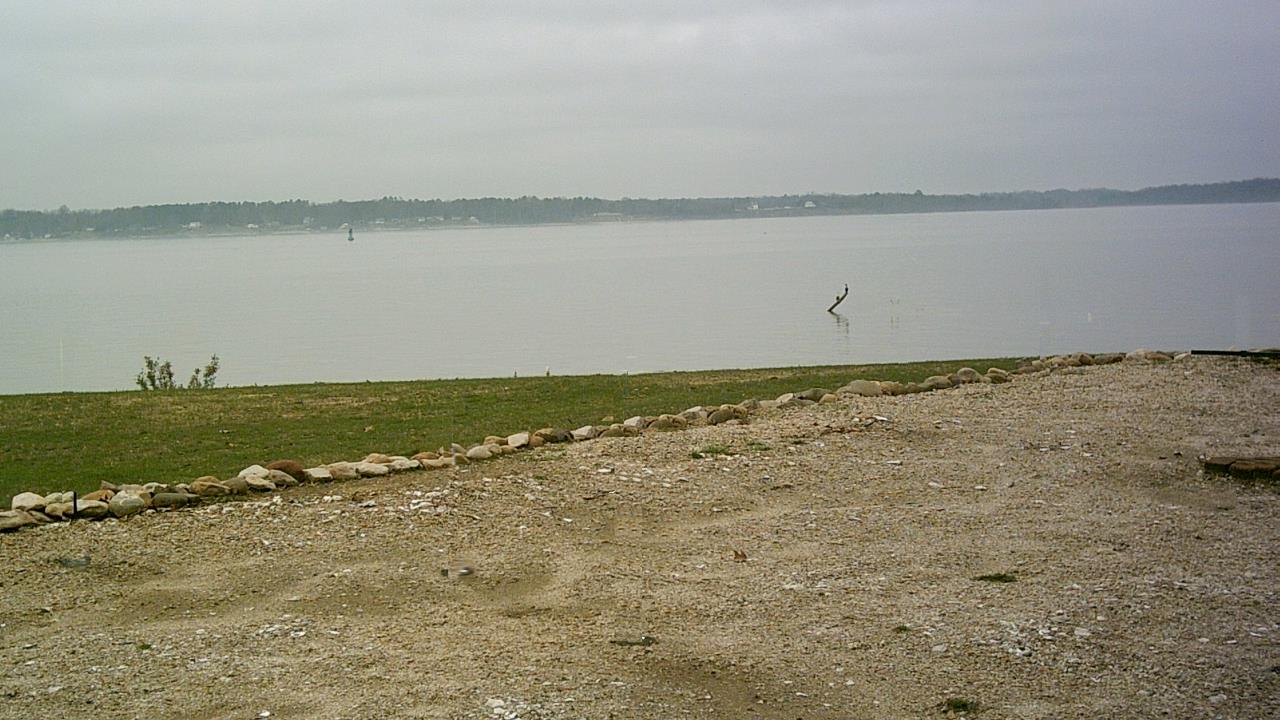 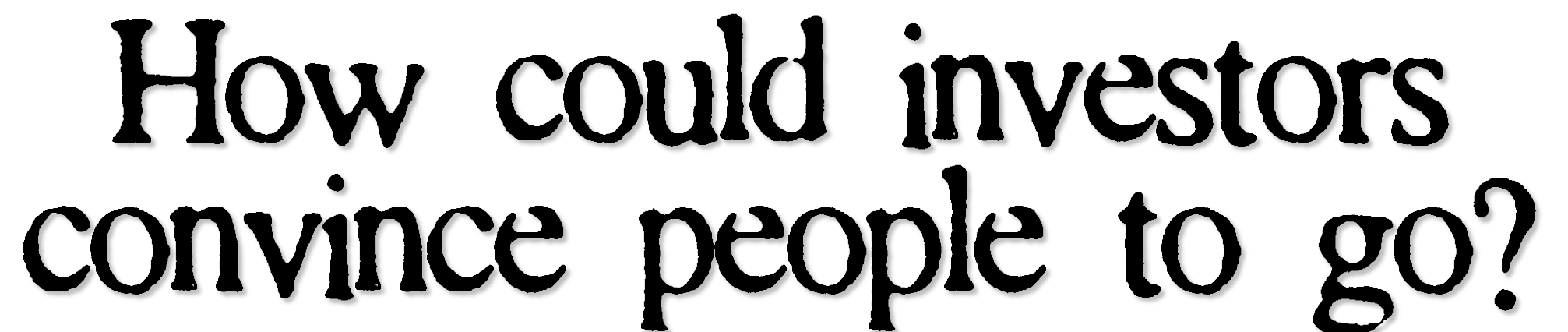 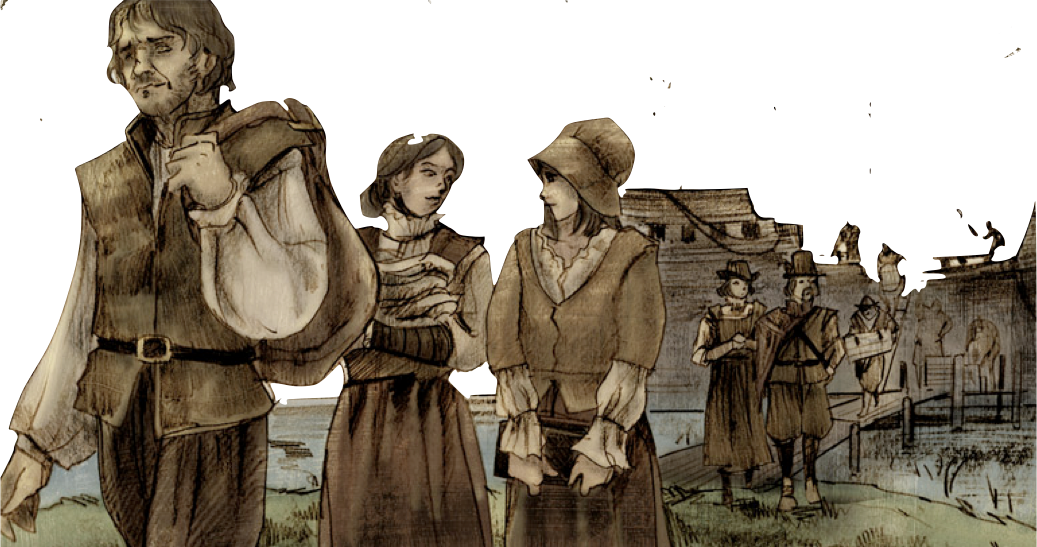 Sought economic opportunities
Expected wealth from gold & minerals
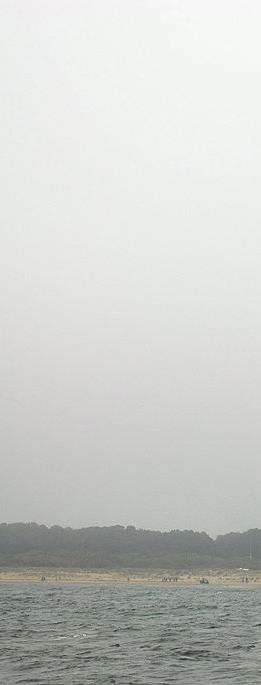 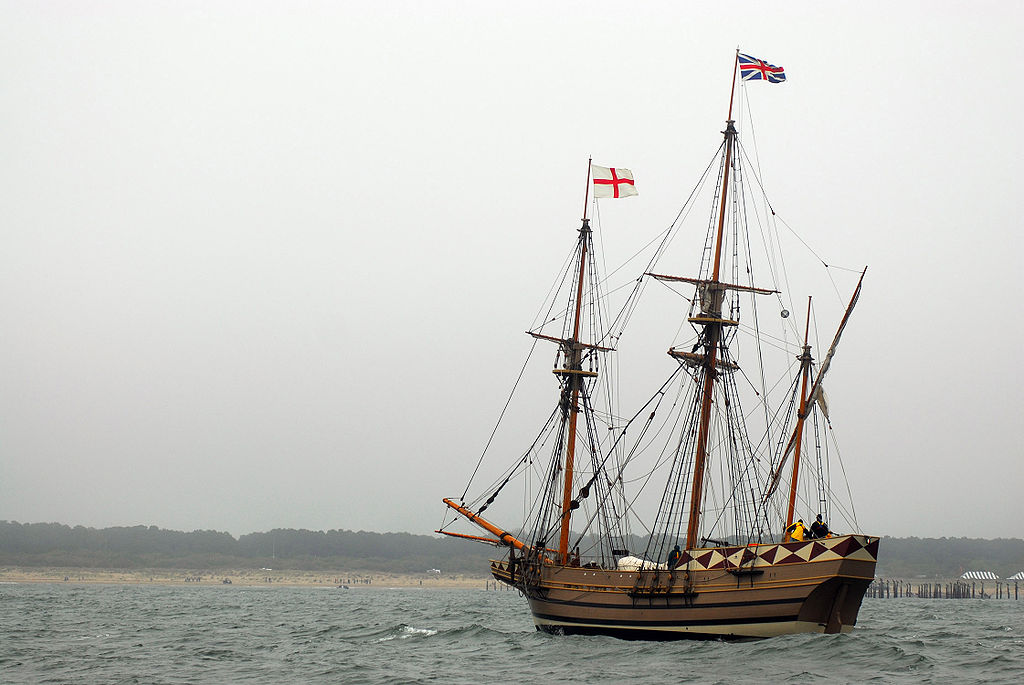 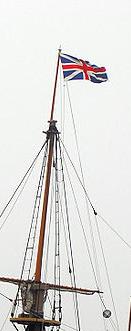 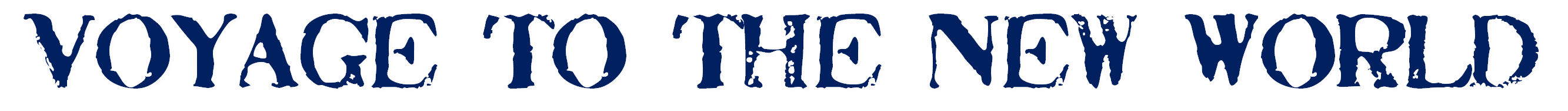 In December 1606, 105 settlers & entrepreneurs set off for America
Arrive in Virginia in April 1607
Edward Maria Wingfield elected president of governing council & selects the island location
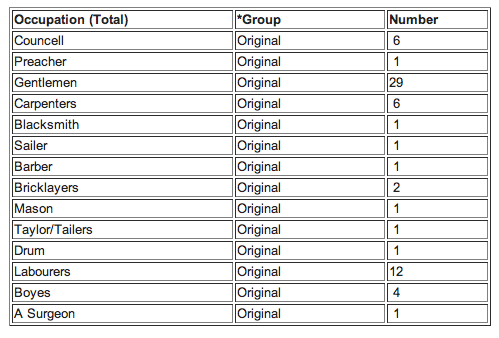 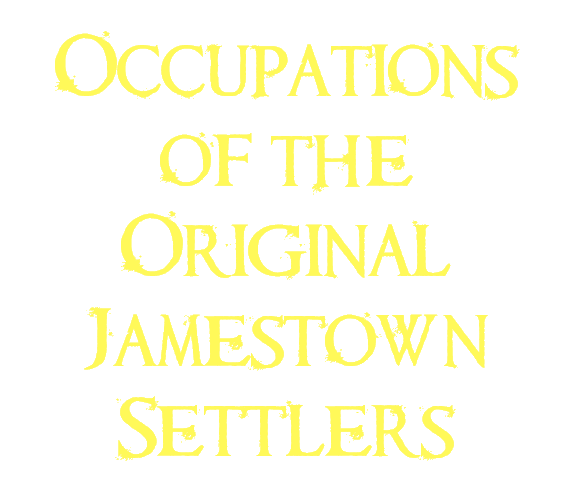 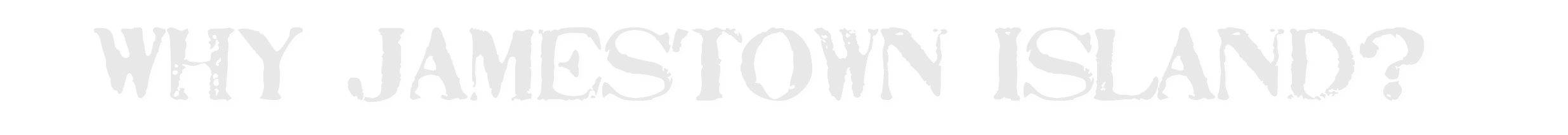 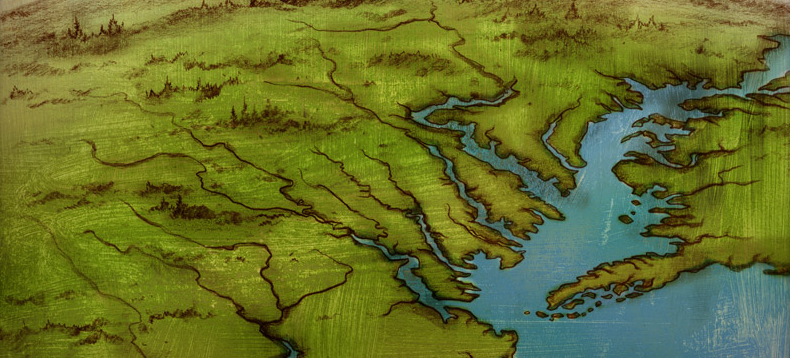 Far enough inland to hide from the Spanish
Deep water anchor for the ships
Swamp and river offers protection from local Native Americans
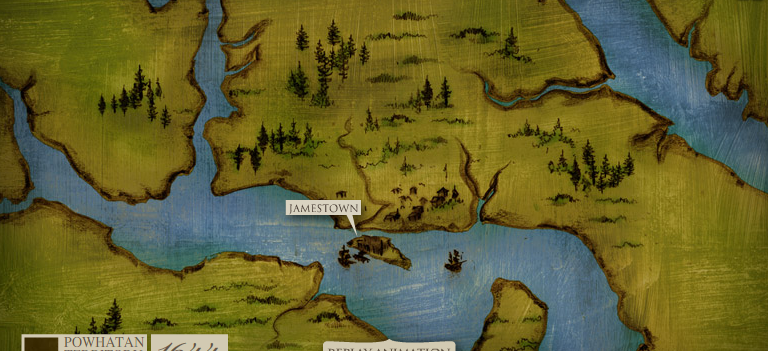 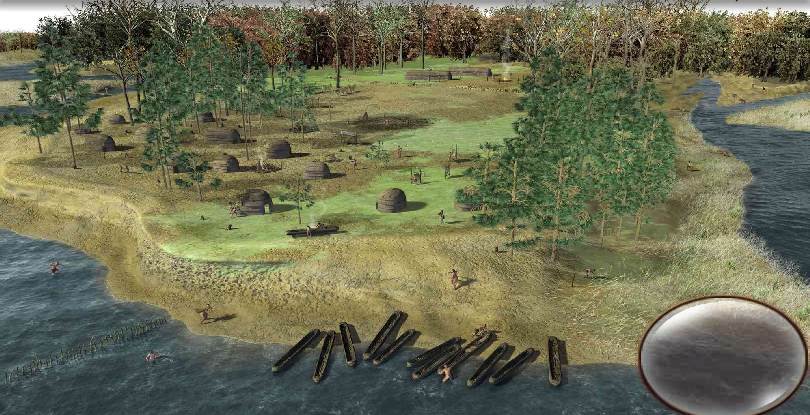 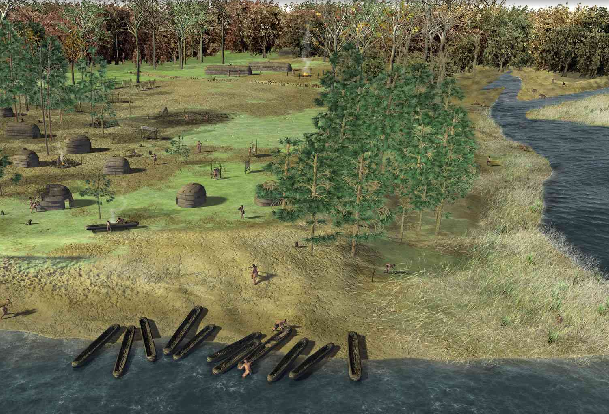 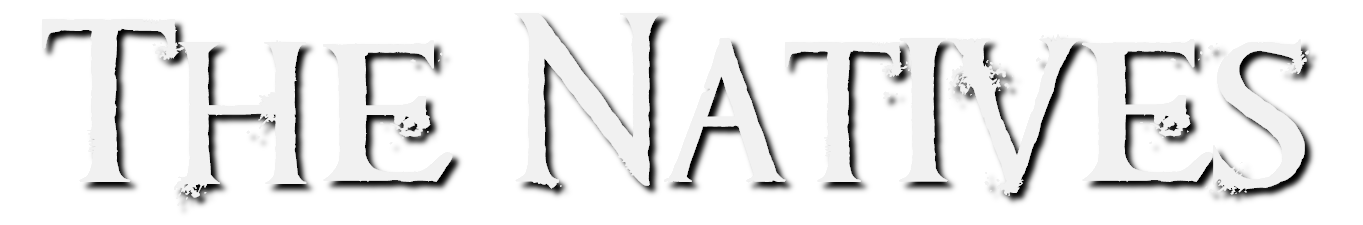 About 14,000 Powhatan Indians lived in the Virginia area
Chief Powhatan’s daughter was the famous Pocahontas
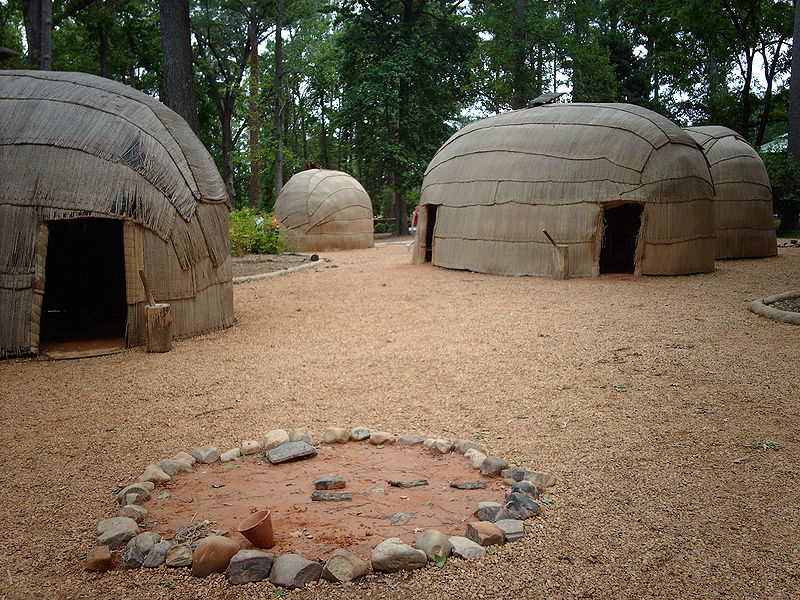 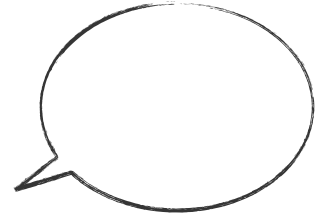 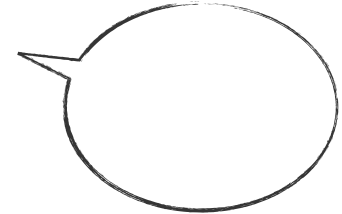 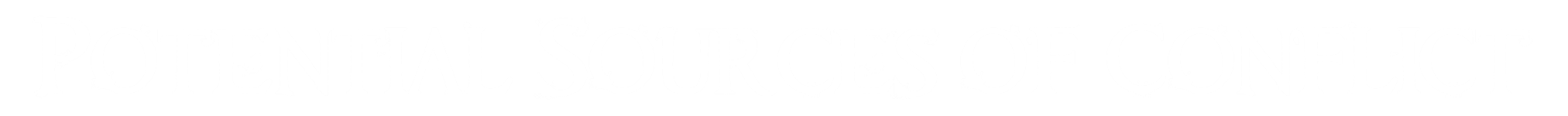 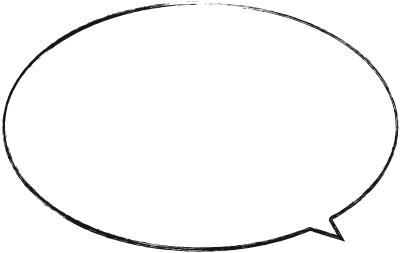 We practice communal land ownership.  We don’t really believe in “owning” land. We share it as a community.
We bathe and shave our faces every day, unlike the English.
We worship the great spirits in nature, not in a church of any kind.
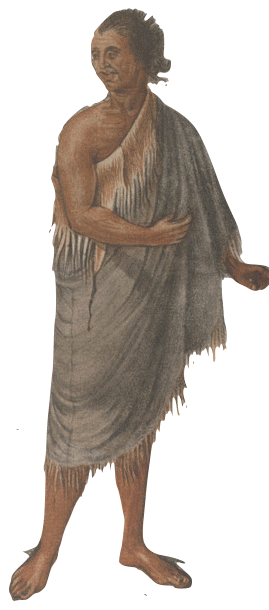 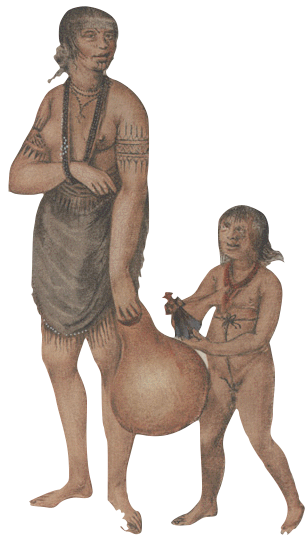 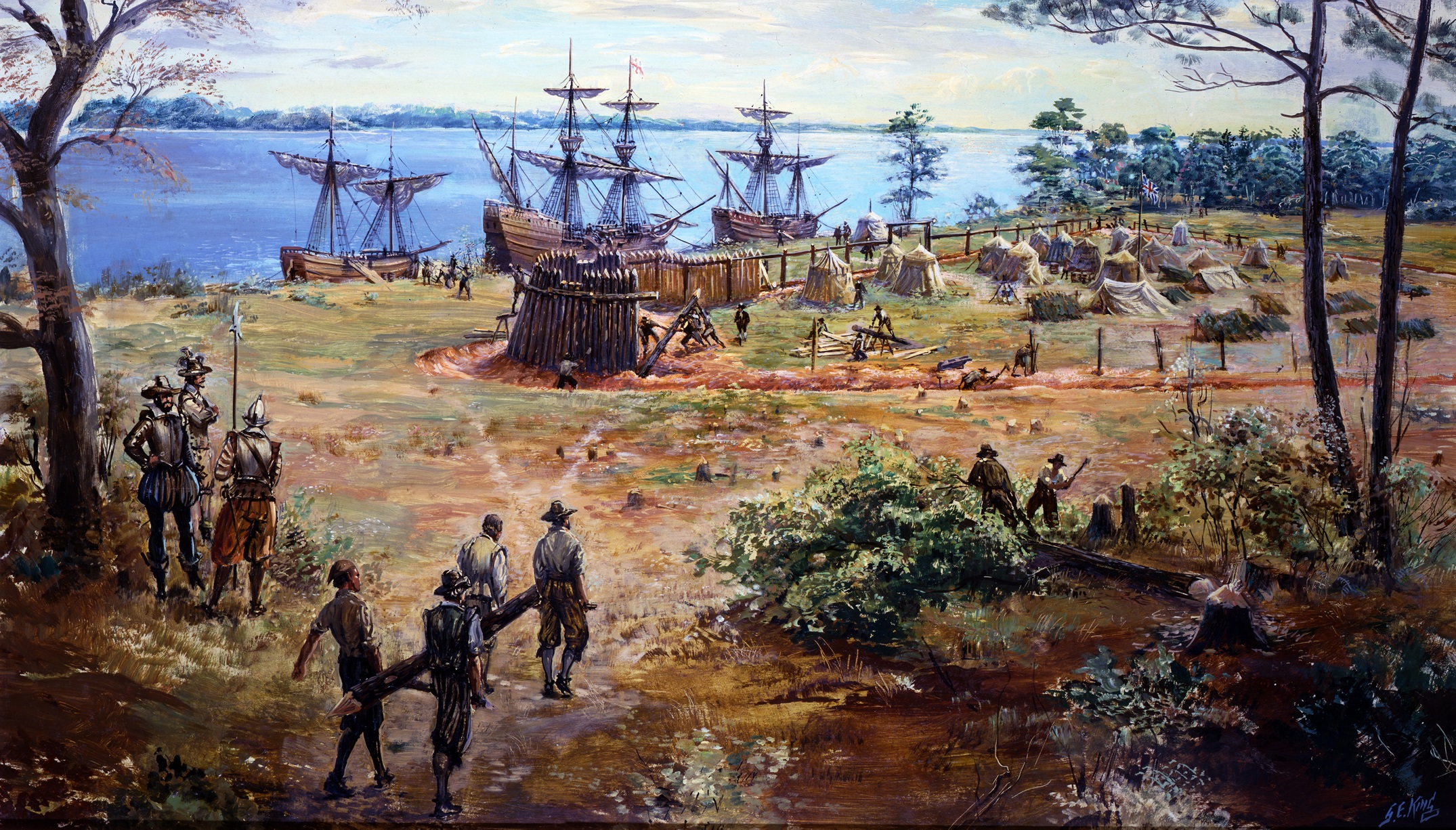 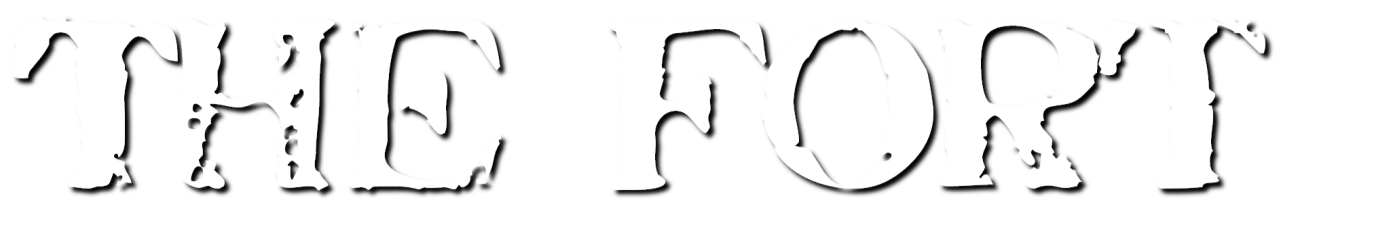 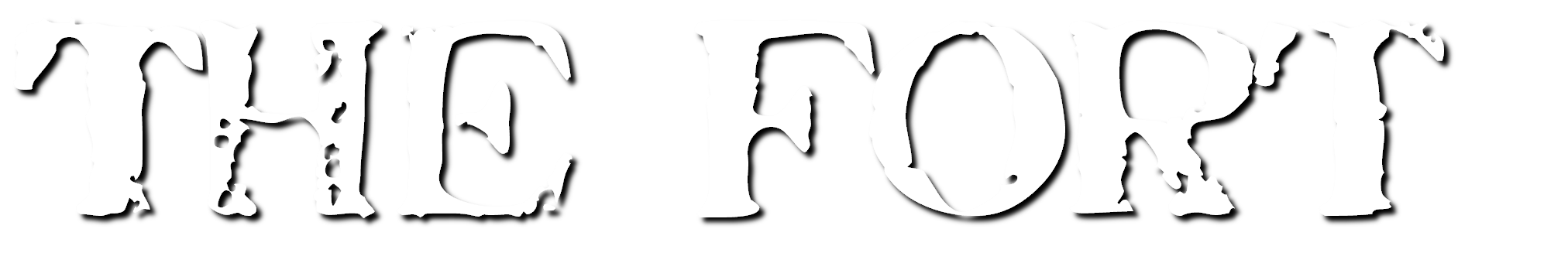 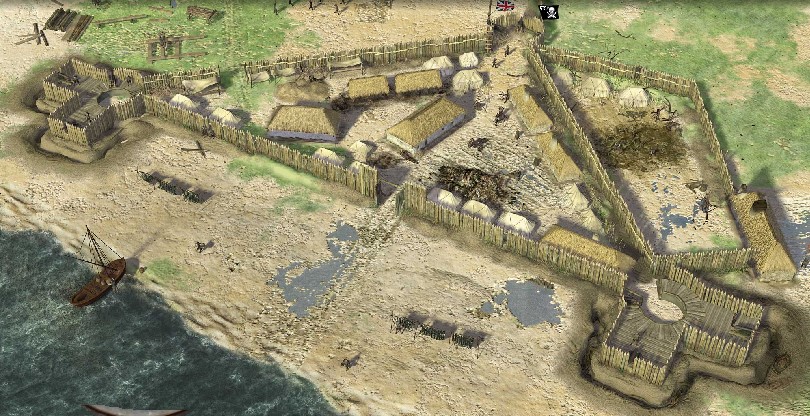 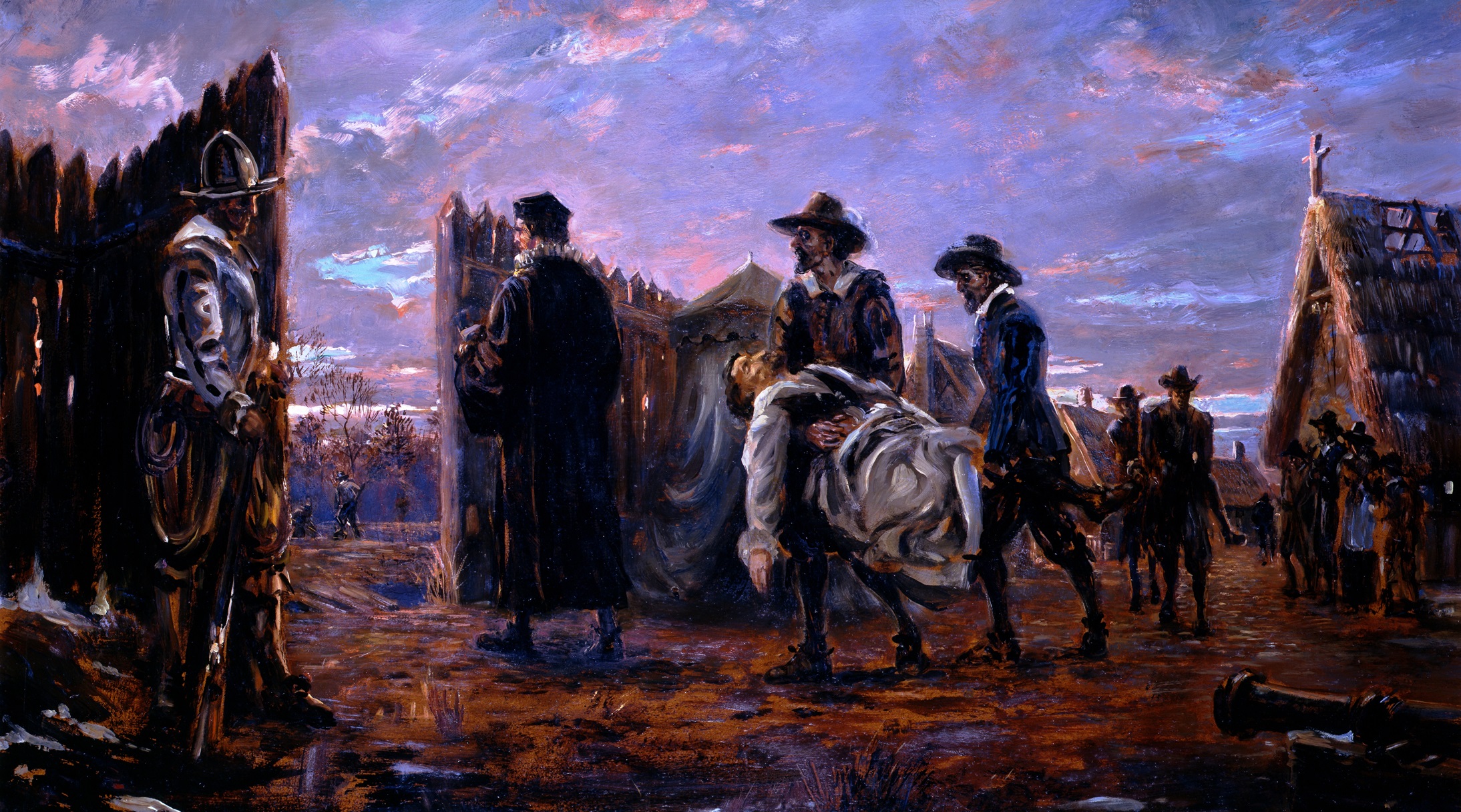 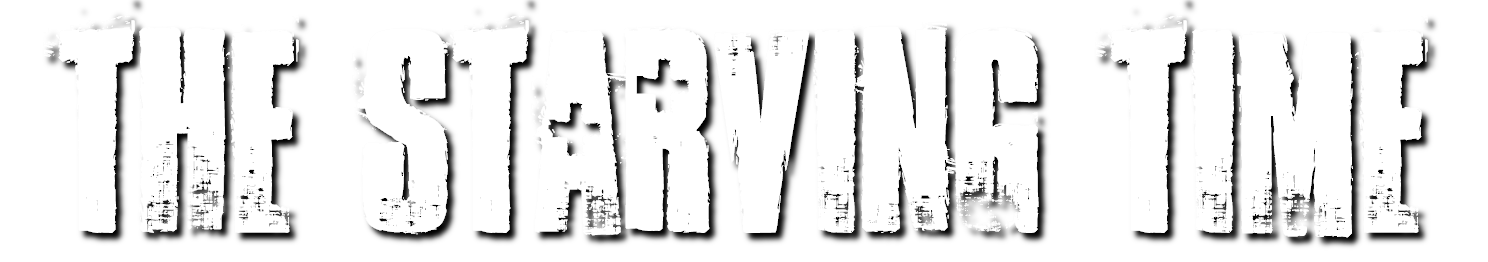 Many of the settlers unaccustomed to work
Didn’t plan for such harsh winters
Too much time spent searching for gold & minerals
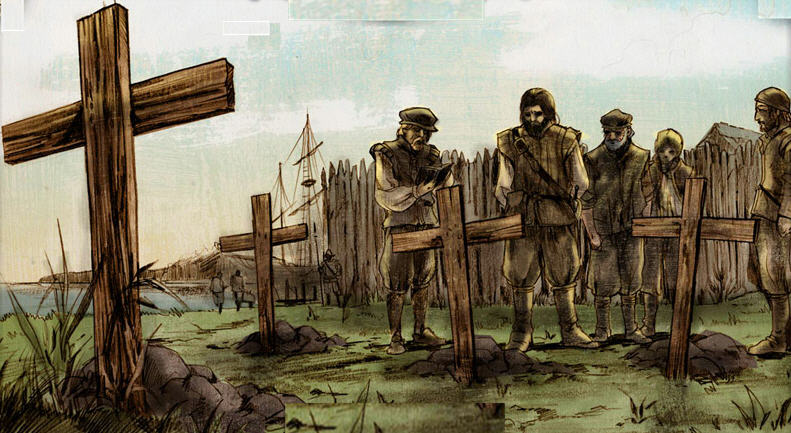 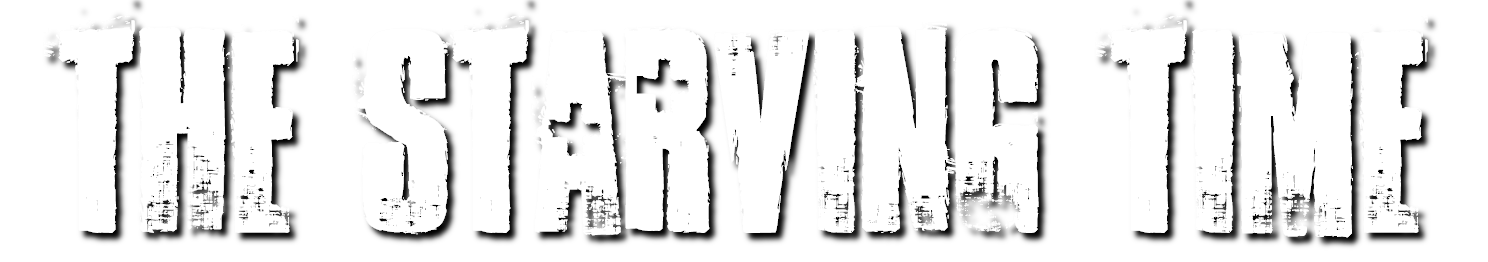 Disease from the infected river
Hunger from not planting crops
Attacks by local Native Americans
lukerosa@gmail.com
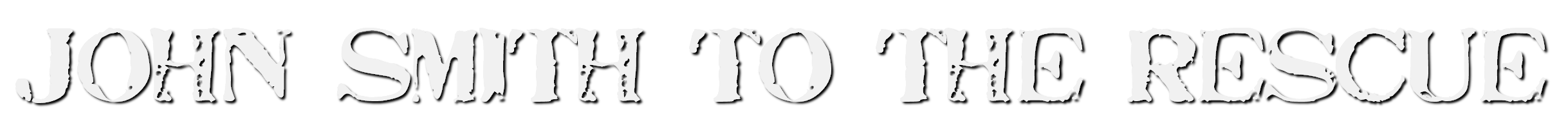 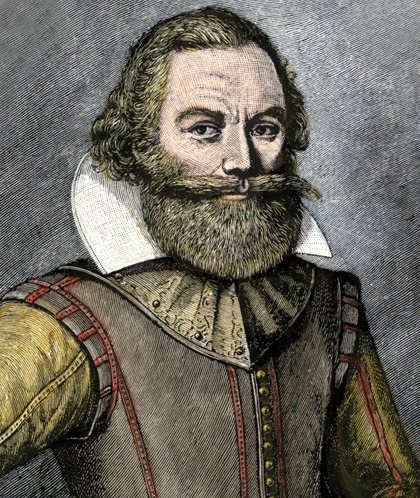 Supposedly saved by Pocahontas 
Takes leadership of the colony
“He that will not work, shall not eat.”
lukerosa@gmail.com
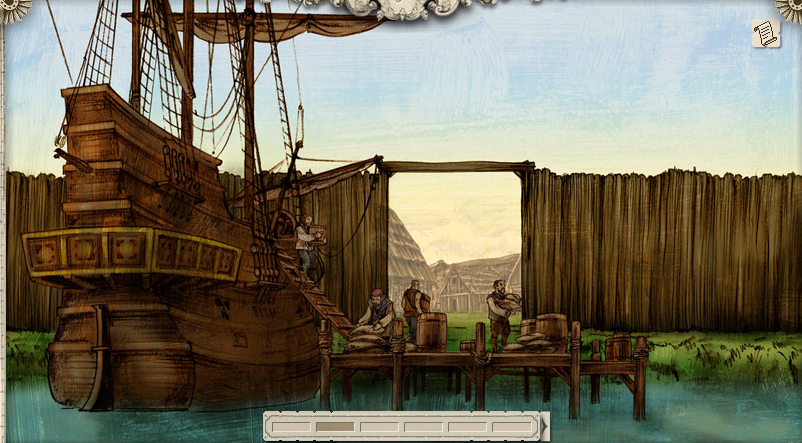 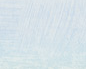 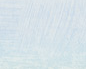 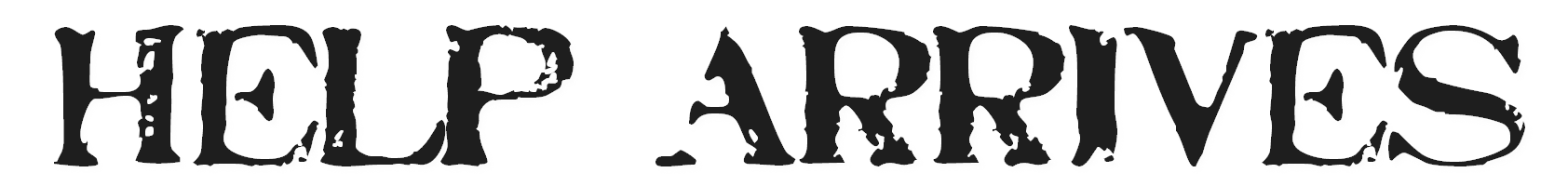 Only about 60 colonists left when 2 ships arrive from England with resources and new settlers
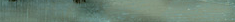 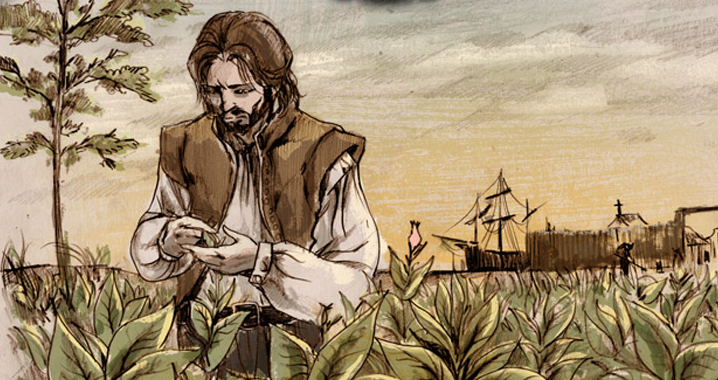 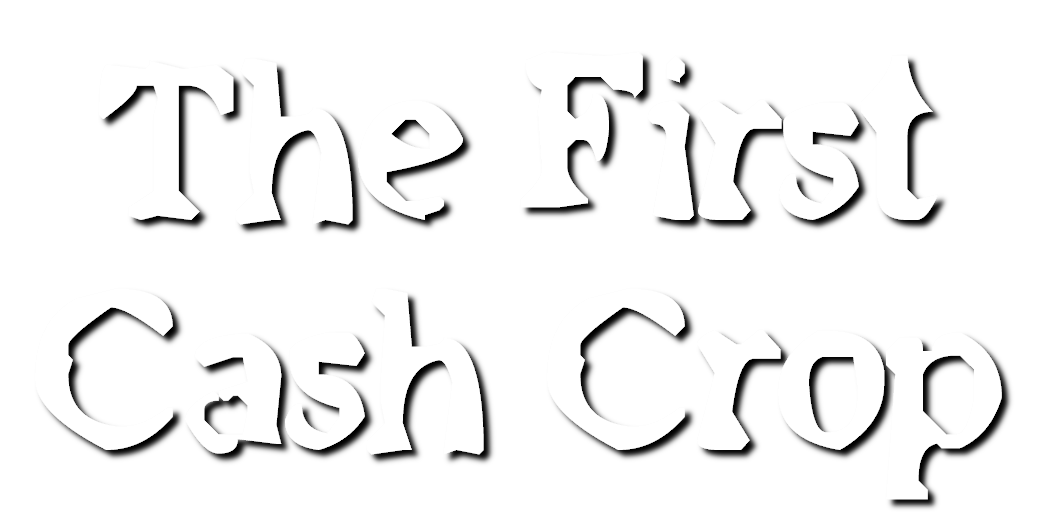 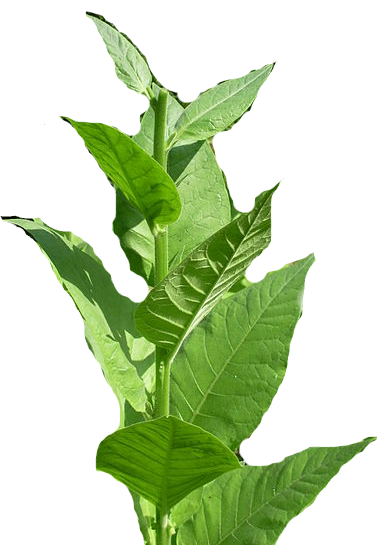 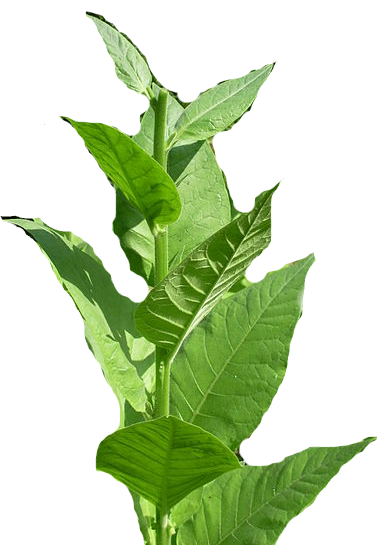 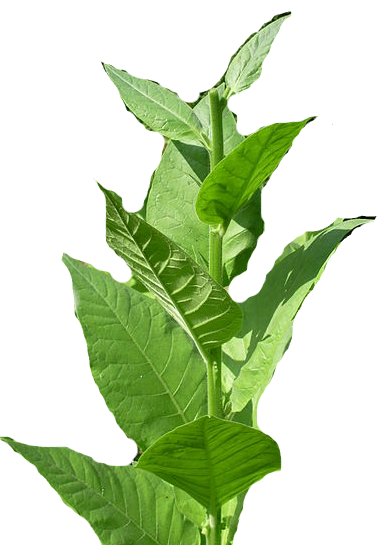 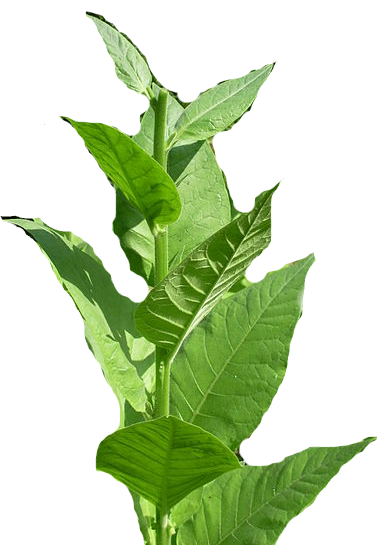 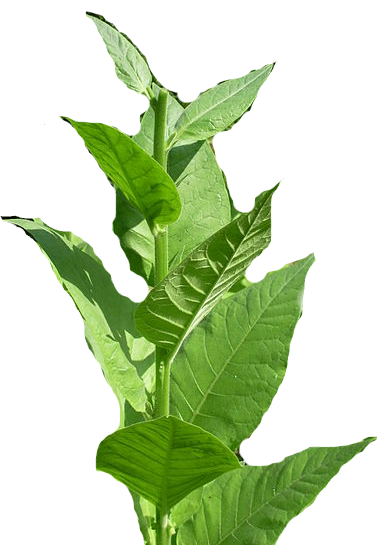 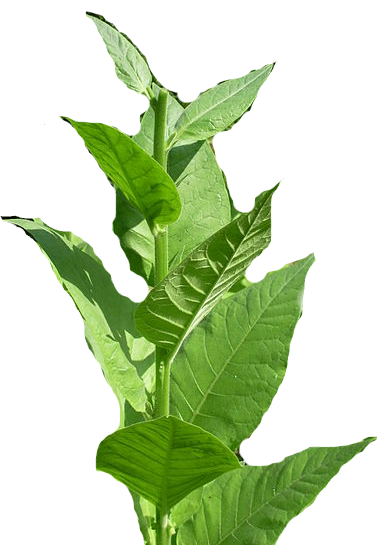 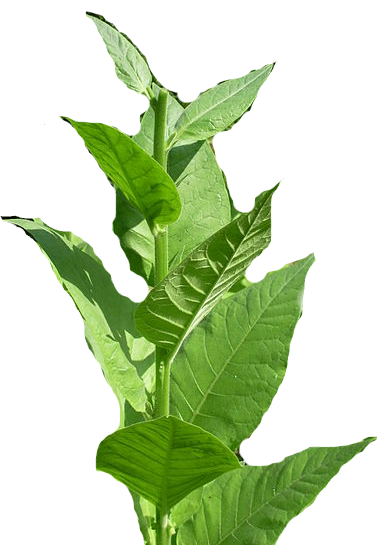 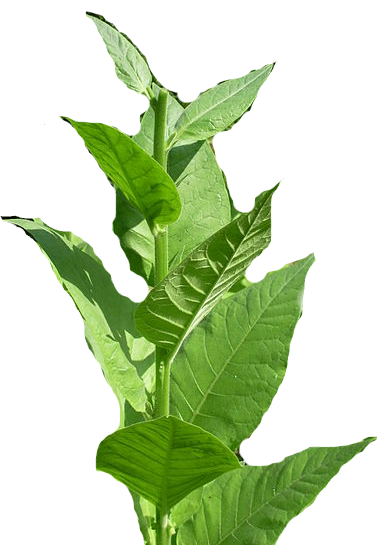 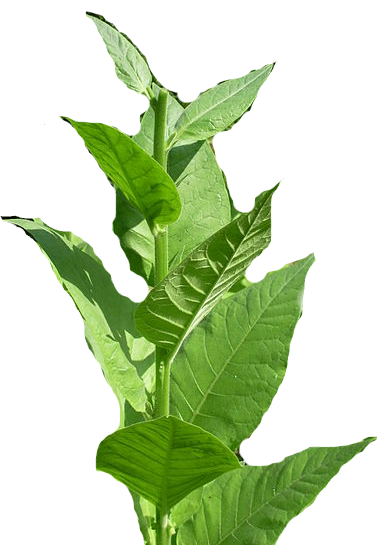 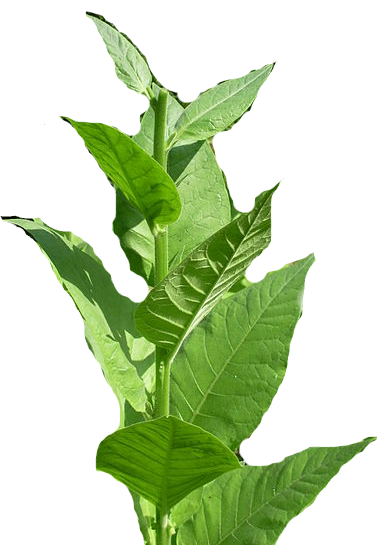 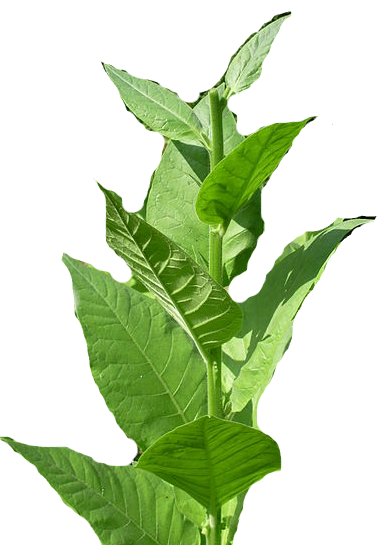 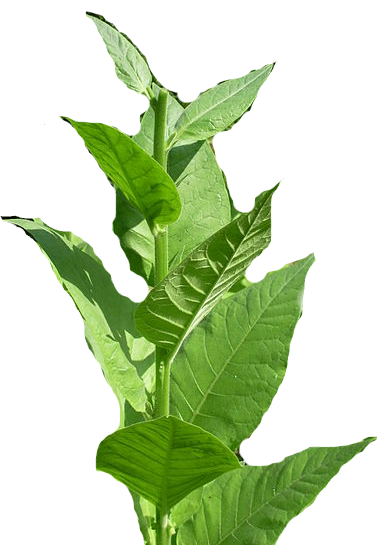 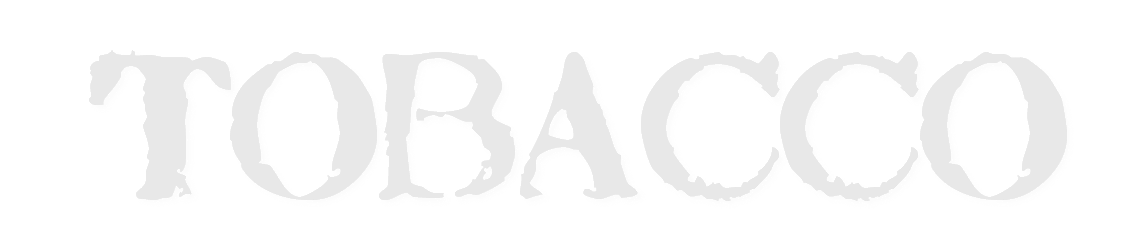 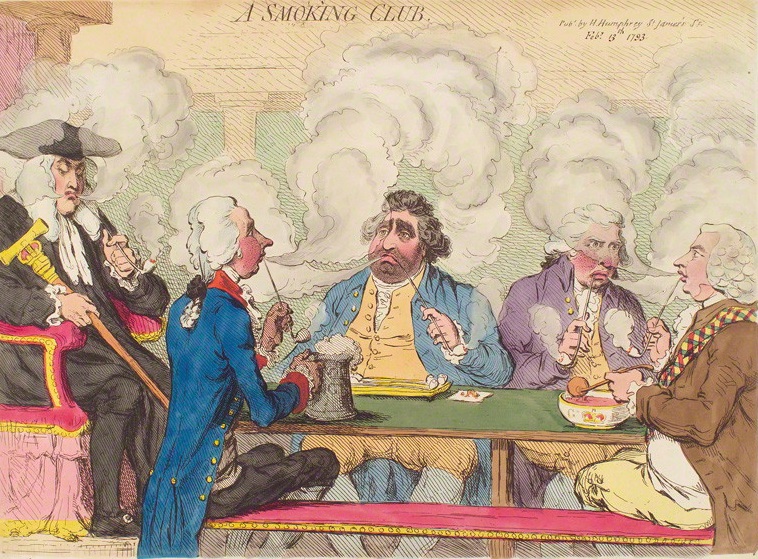 1612 - John Rolfe creates a smoother breed of tobacco
Becomes very popular in England
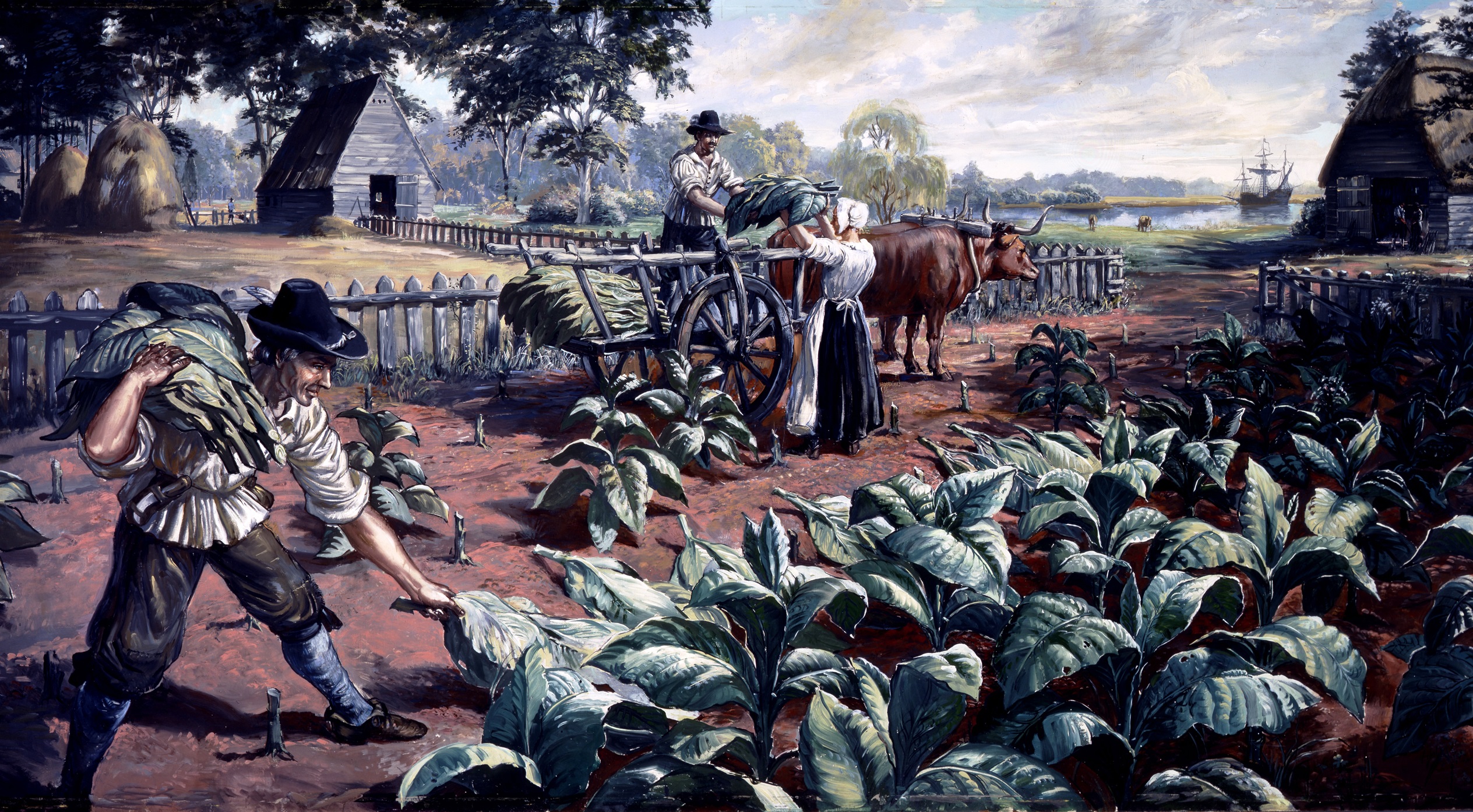 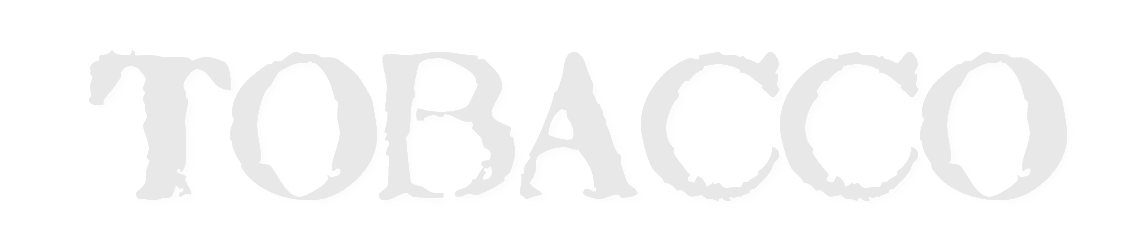 Tobacco becomes a cash crop colonists can sell
John Rolfe marries Pocahontas which helps bring peace to English & Native Americans
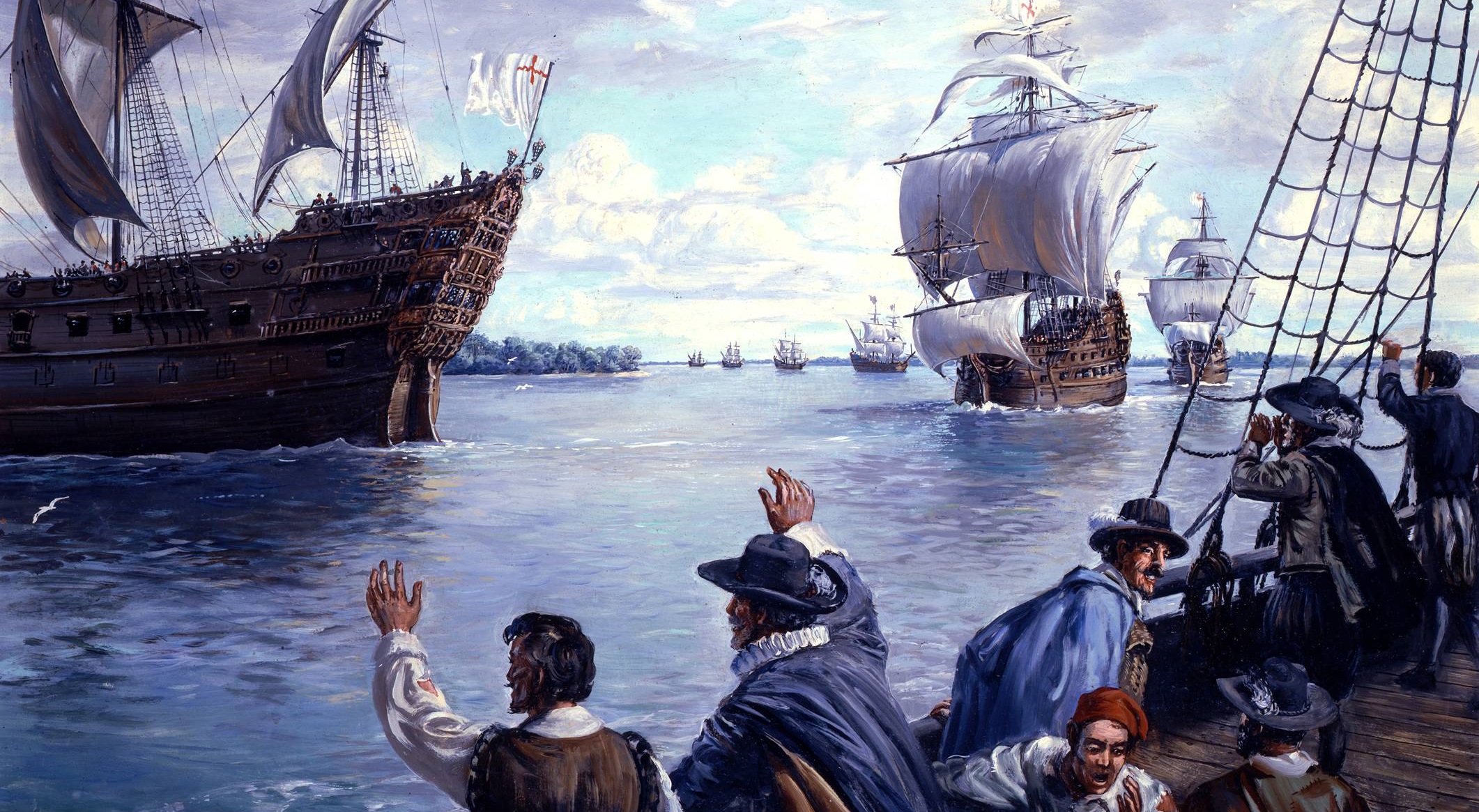 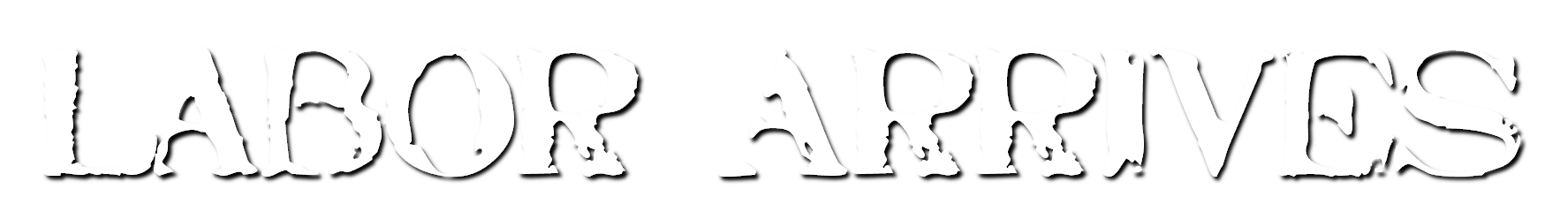 Growing tobacco is very labor-intensive & more colonists are needed to work
Indentured Servants arrive - poor English who agree to work for a number of years in return for their passage
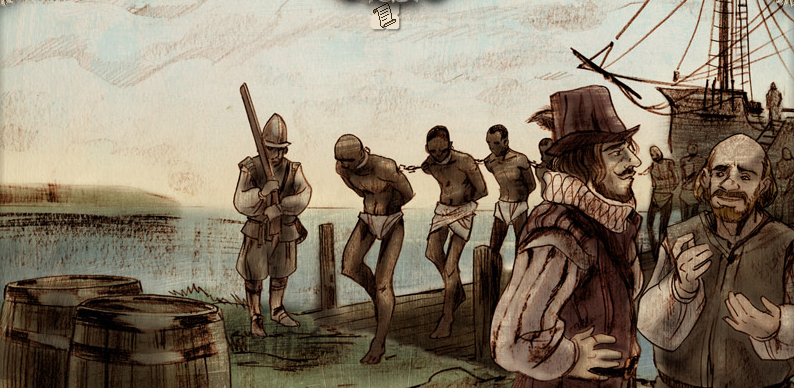 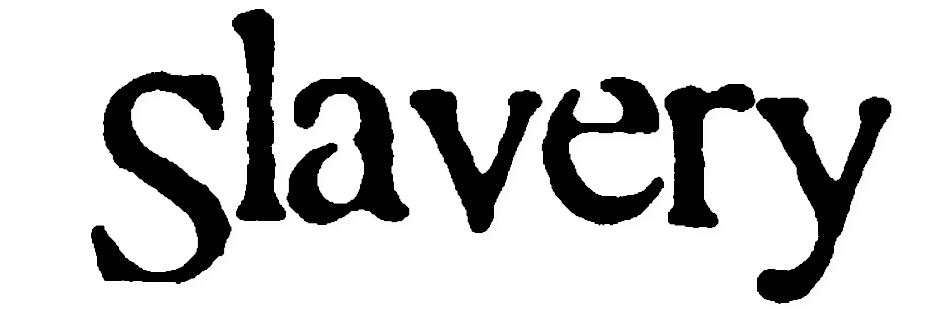 Eventually even more labor is needed to keep up with demand
First Africans brought to Jamestown in 1619 & institution of slavery begins
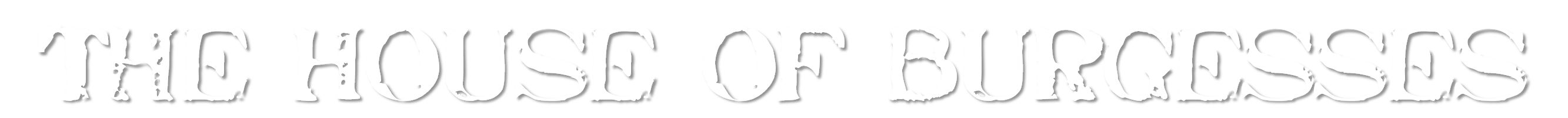 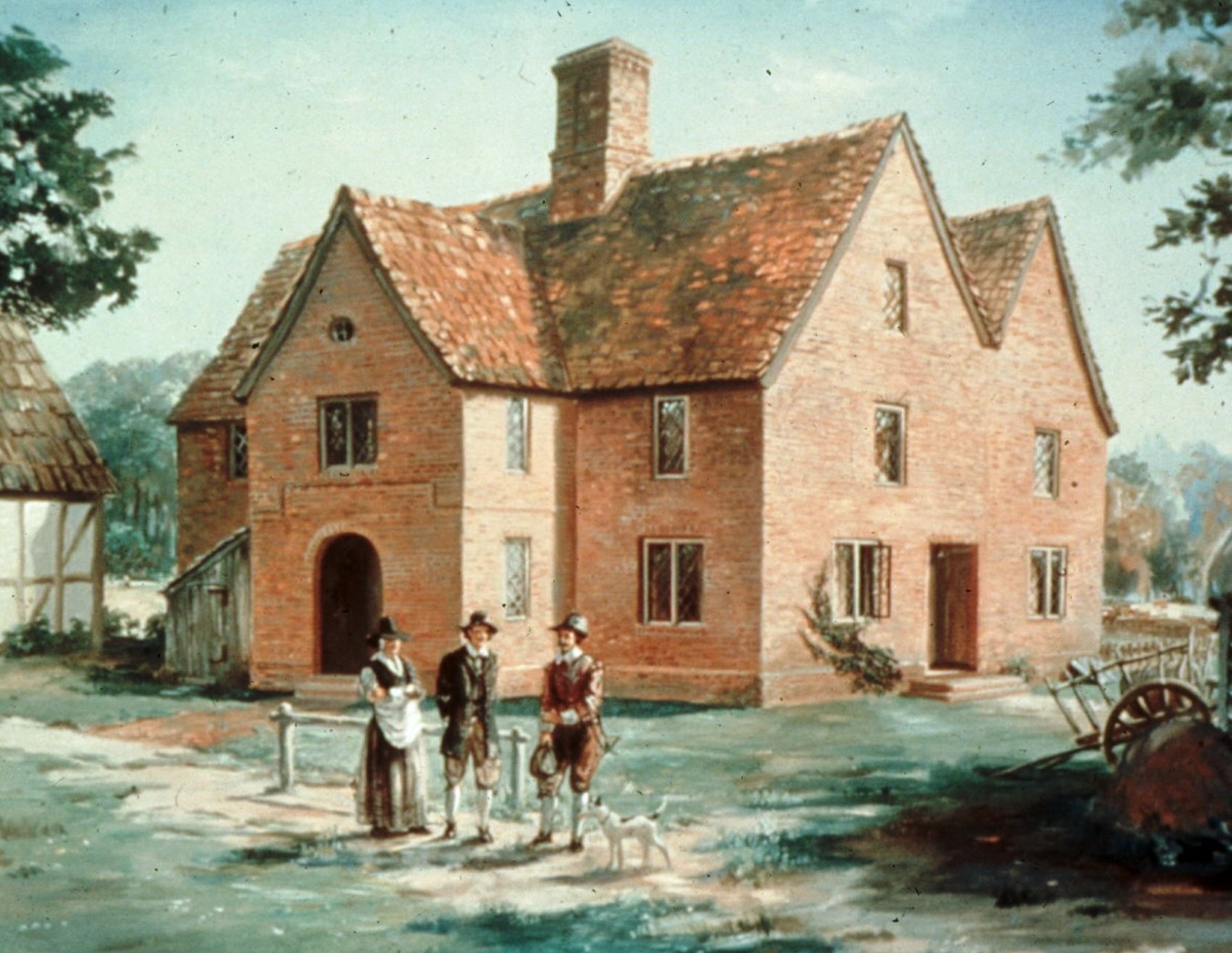 Established in 1619 so colonists could make their own laws
Becomes the first representative government in America
lukerosa@gmail.com
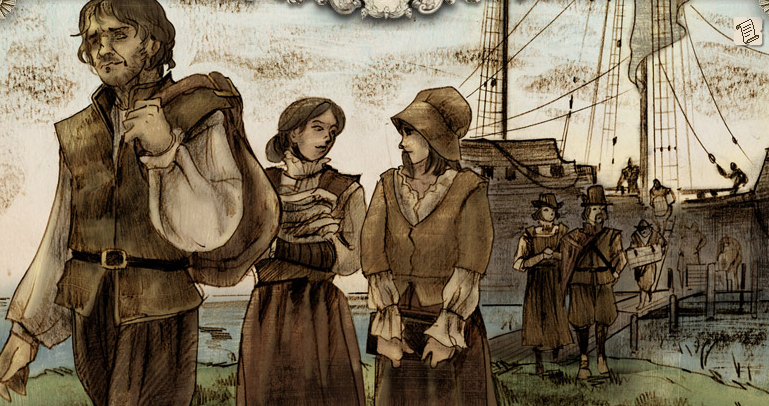 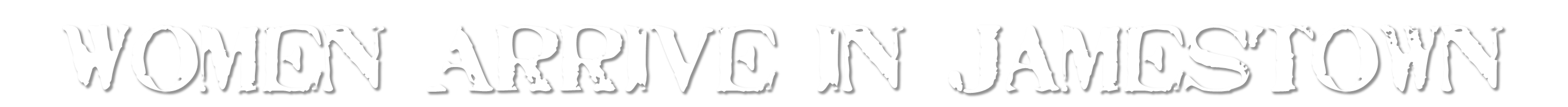 In 1620, about 90 women arrive from England
Allows settlers to establish families & make Jamestown more of a permanent colony
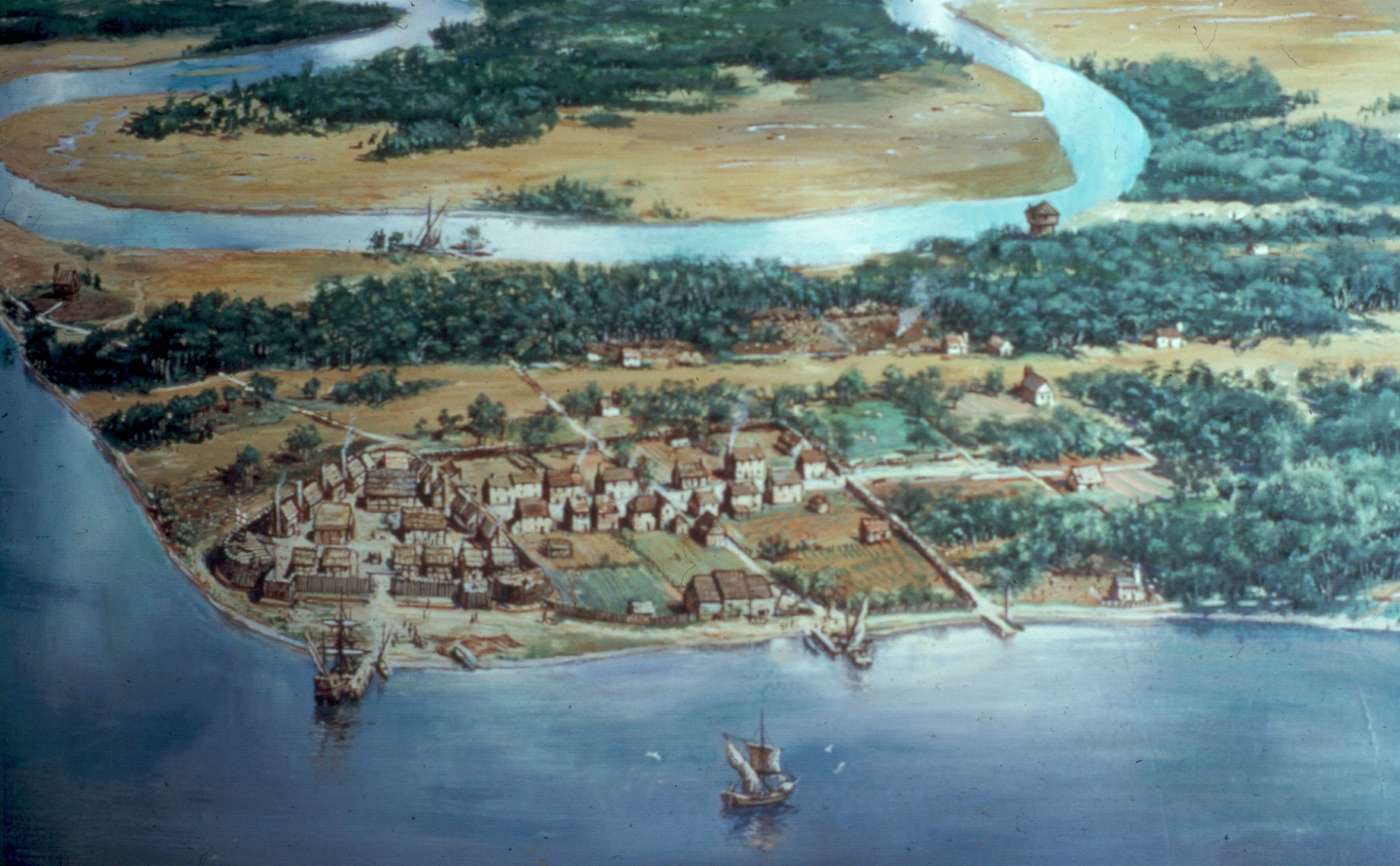 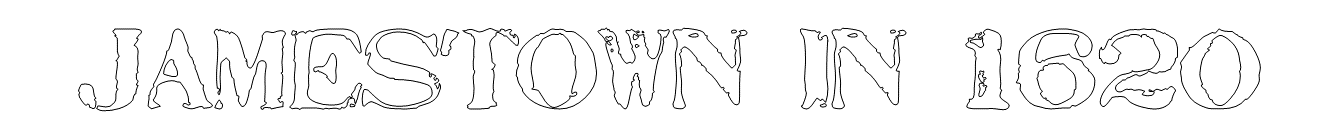 lukerosa@gmail.com
lukerosa@gmail.com